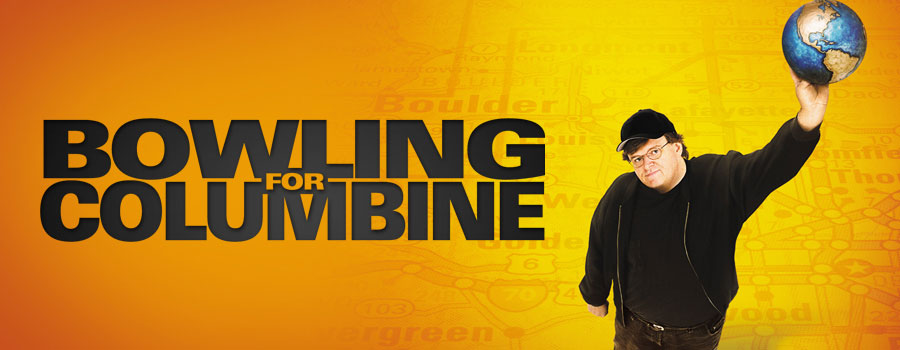 Documentary
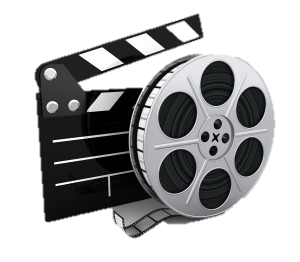 Before Viewing: Review
Why do you think that murder rates are so much higher in the United States than they are in Canada?
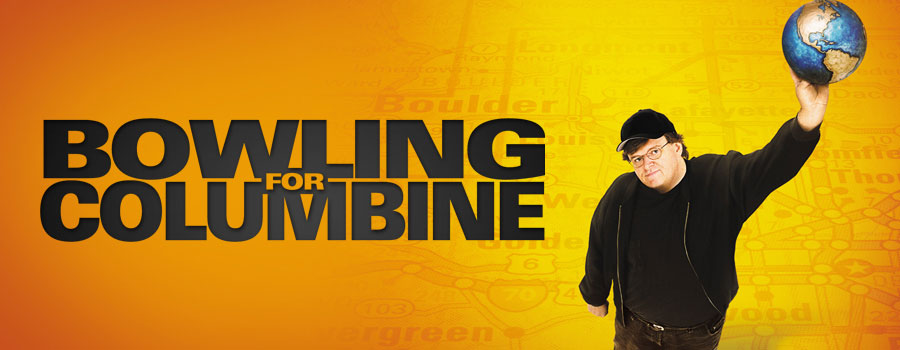 Documentary
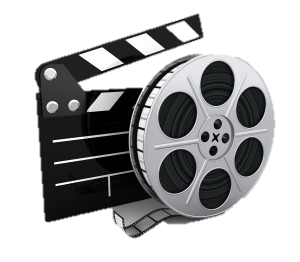 Before Viewing: Review
Child Poverty
How does child poverty in BC compare with the rest of Canada?
a)
b)
c)
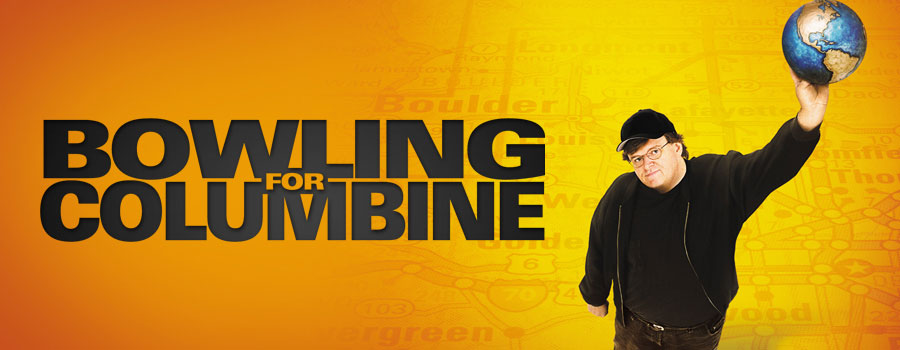 Documentary
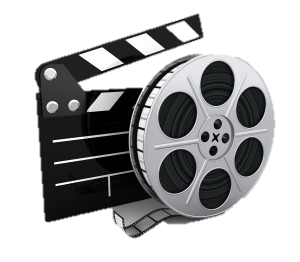 Before Viewing: Review
Child Poverty
How does child poverty in BC compare with the rest of Canada?
c)
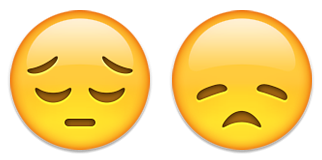 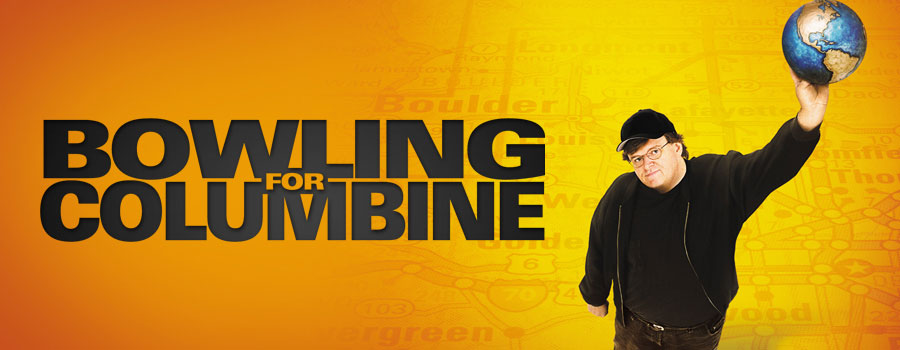 Documentary
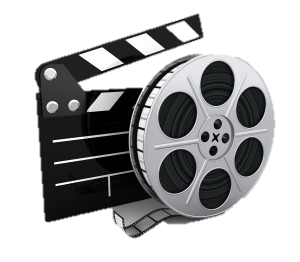 Before Viewing: Review
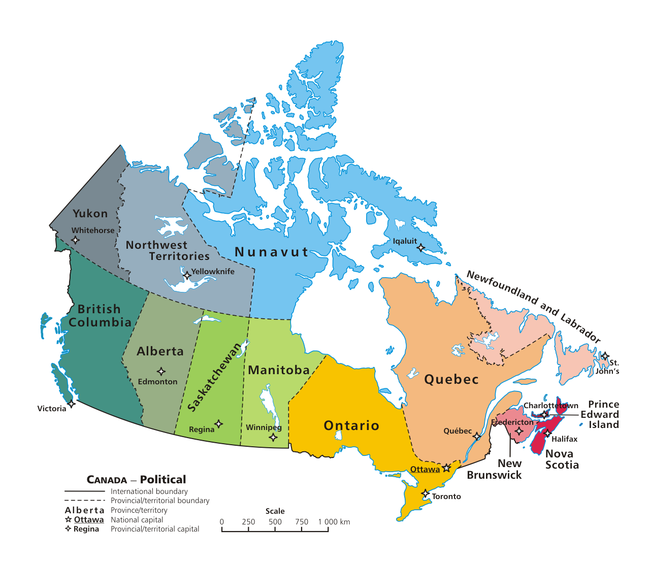 Which province do you think has the highest murder rates in Canada?
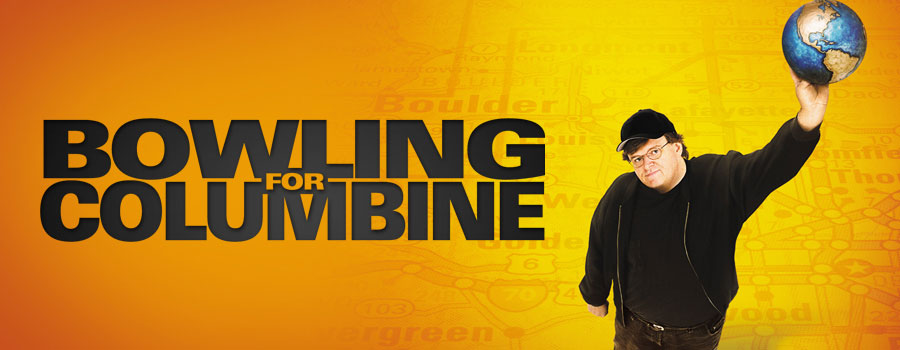 Documentary
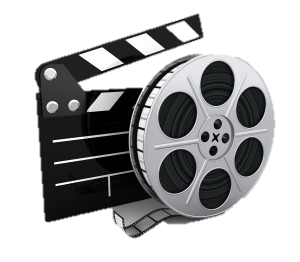 Before Viewing: Review
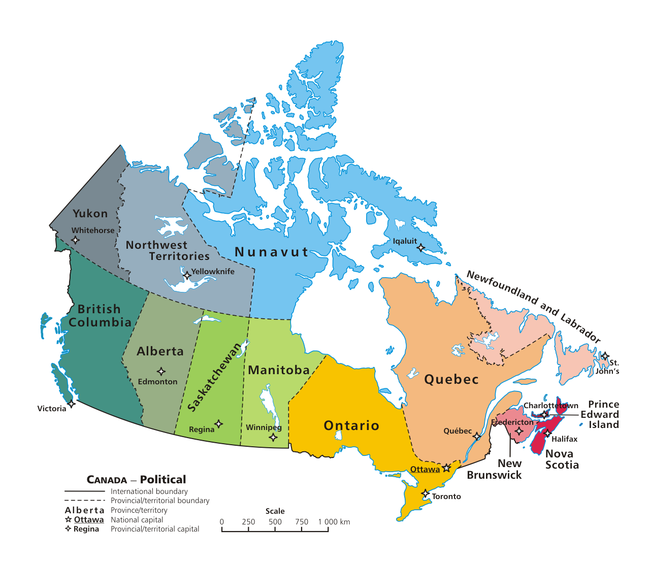 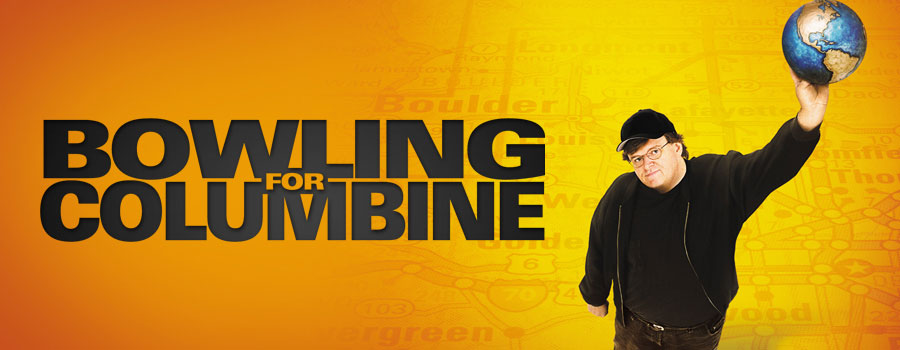 Documentary
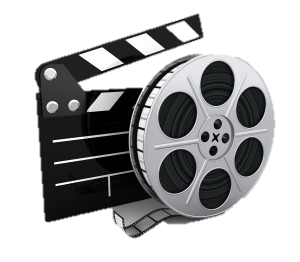 Before Viewing: Review
Do you know anyone who owns a gun or rifle?
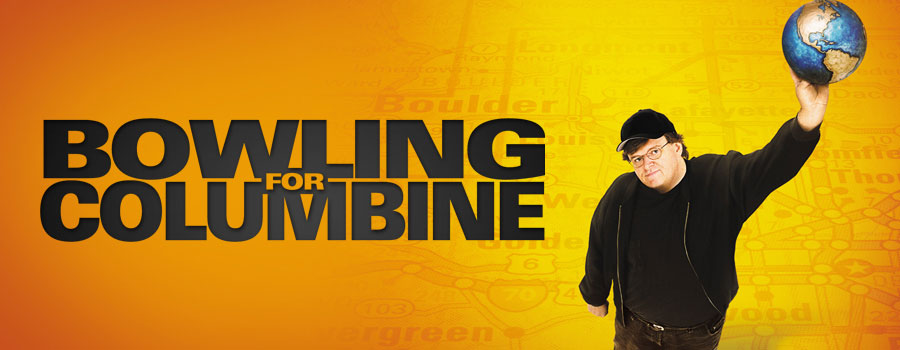 Documentary
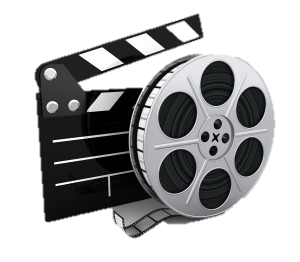 Before Viewing: Review
Do you and your family lock the front door of your house?
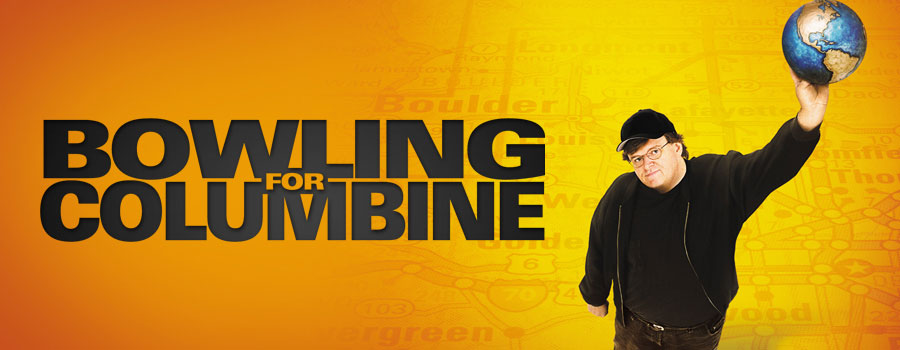 Documentary
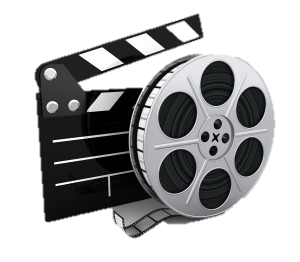 Your TASK:
** Next week you will be completing an activity and writing a paragraph about this documentary, so it is IMPORTANT that you:
WATCH IT
and
ANSWER THE COMPREHENSION QUESTIONS